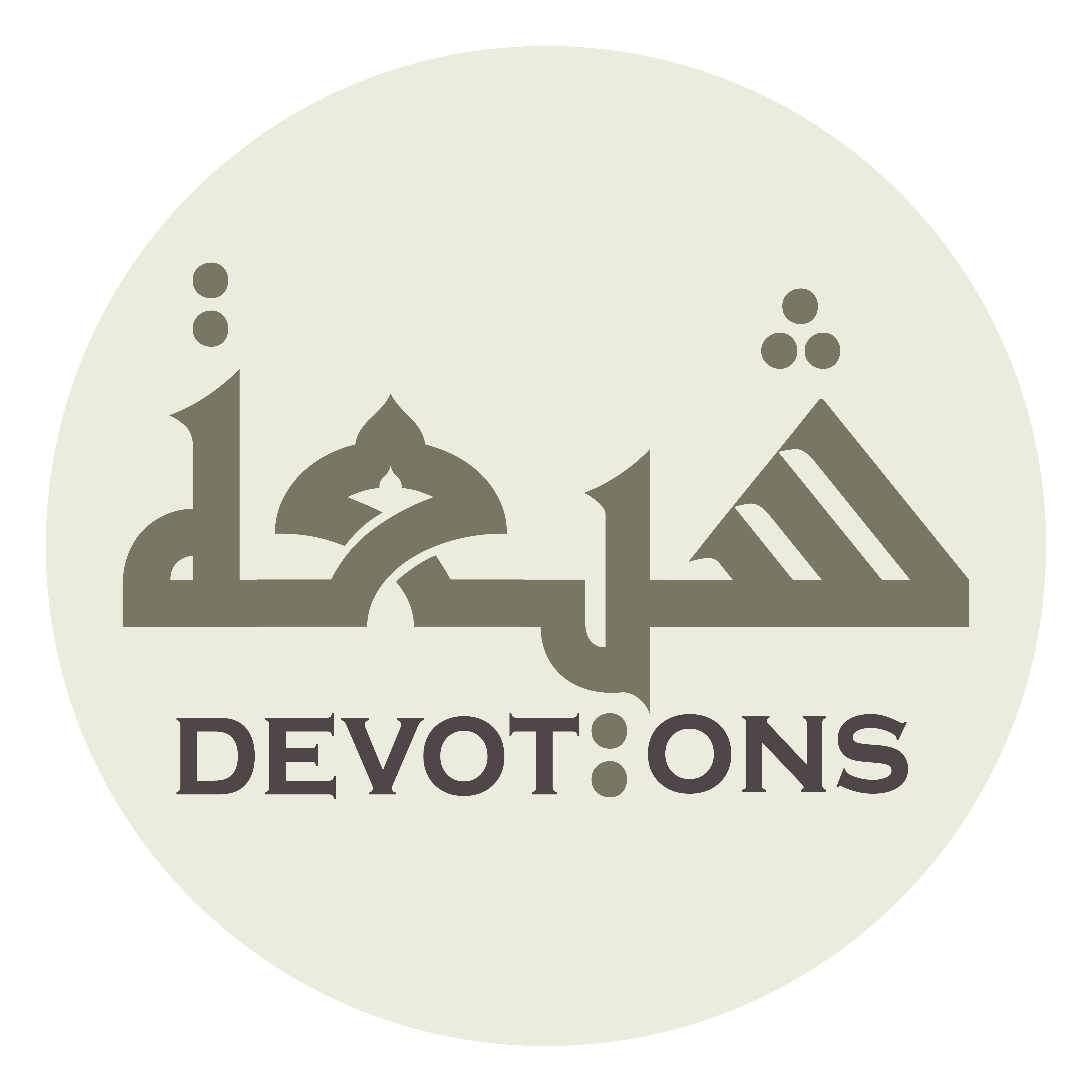 Dua 58 - Sahifat Sajjadiyyah
اَللّٰهُمَّ وَ آدَمُ
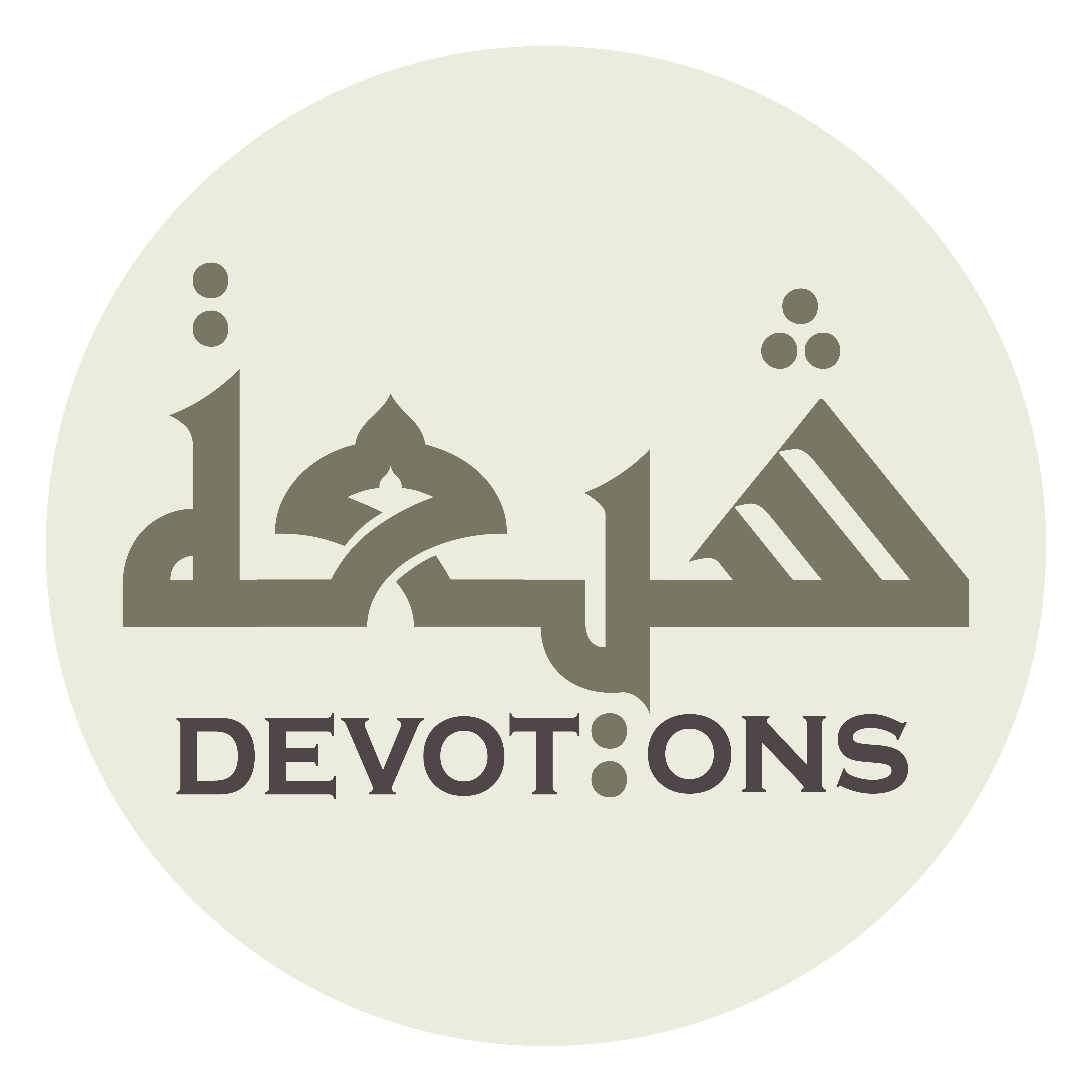 اَللَّهُمَّ صَلِّ عَلَى مُحَمَّدٍ وَ آلِ مُحَمَّدٍ

allāhumma ṣalli `alā muḥammadin wa āli muḥammad

O' Allāh send Your blessings on Muhammad and the family of Muhammad.
Dua 58 - Sahifat Sajjadiyyah
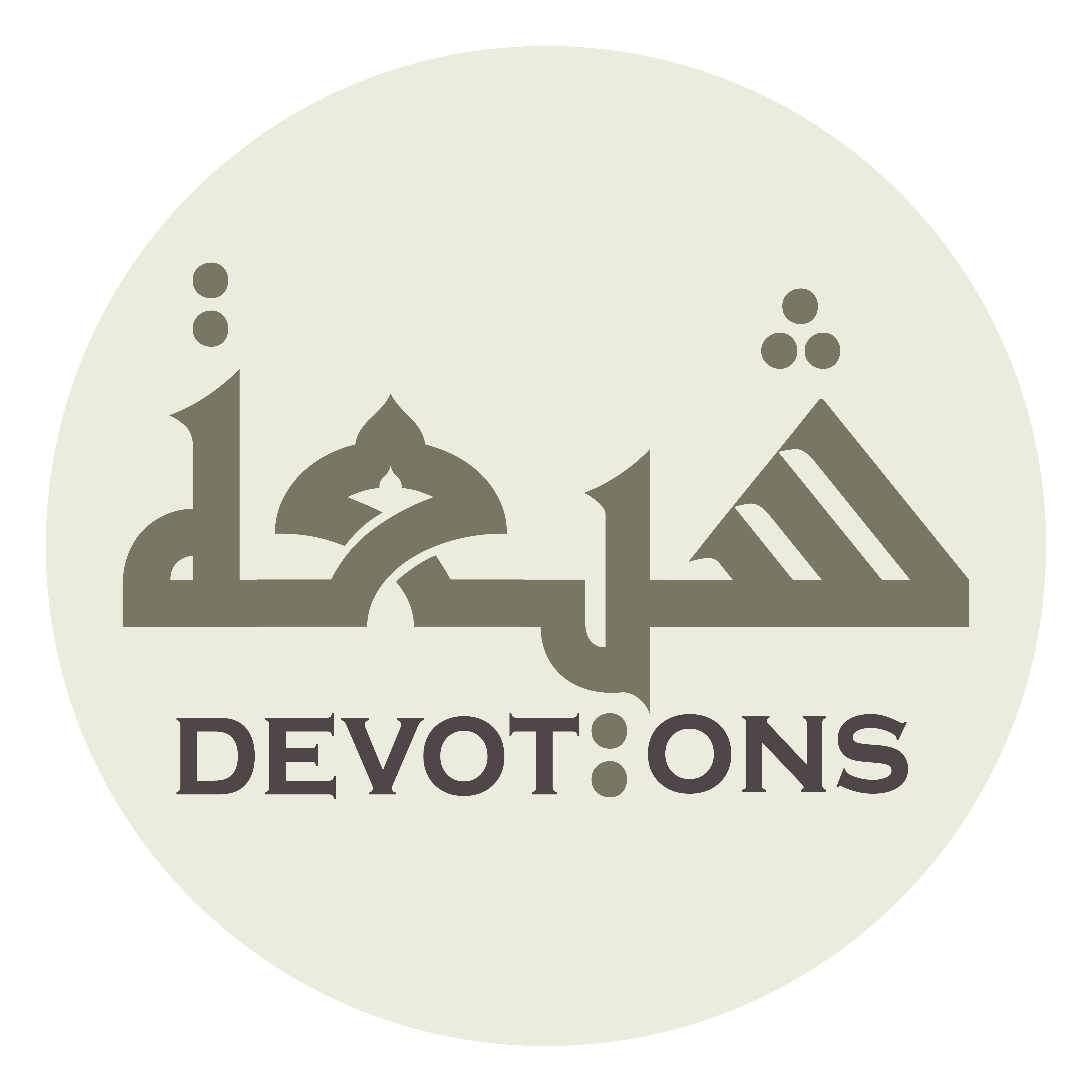 بِسْمِ اللَّـهِ الرَّحْمَـٰنِ الرَّحِيمِ

bismillāhir raḥmānir raḥīm

In the Name of Allāh,the All-beneficent, the All-merciful.
Dua 58 - Sahifat Sajjadiyyah
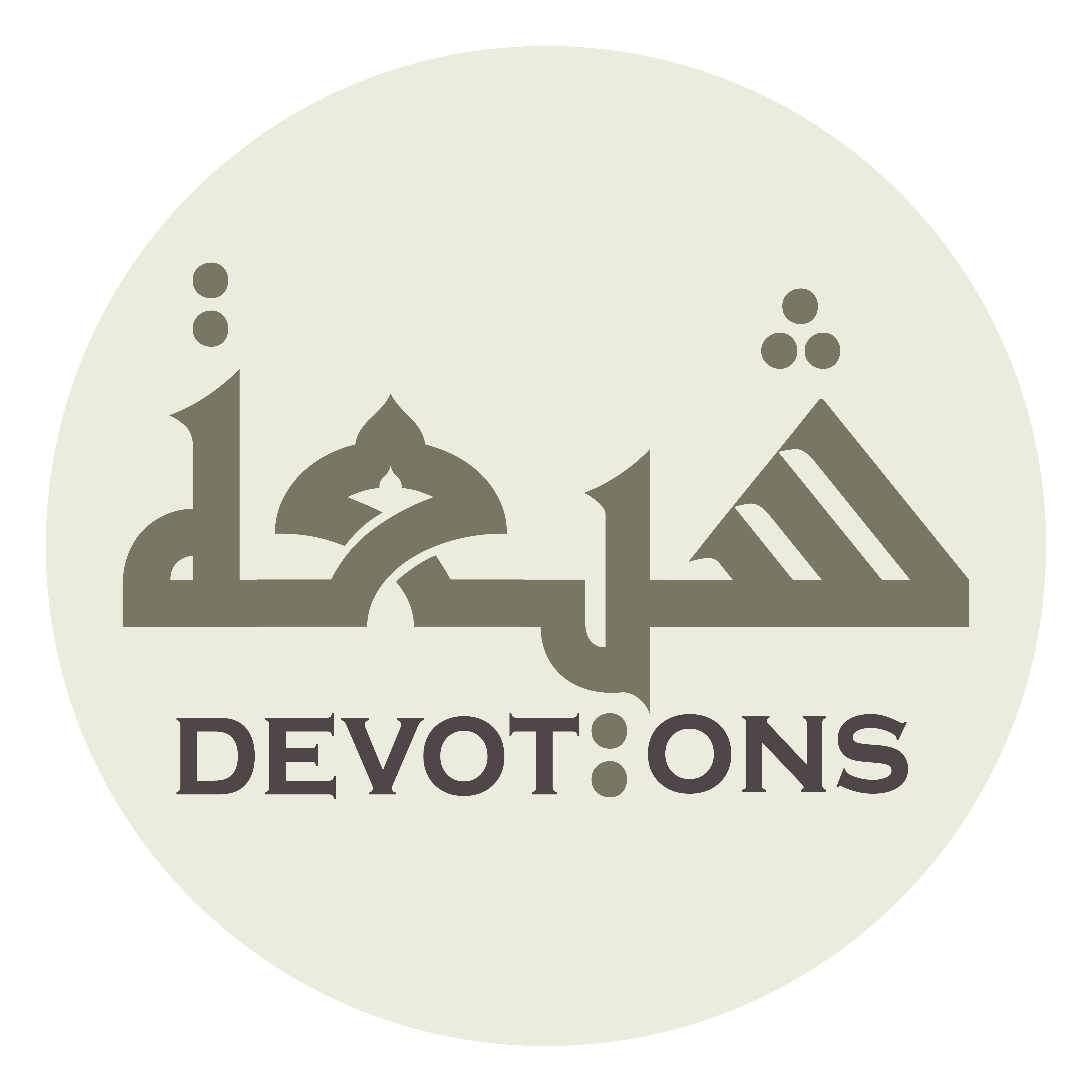 اَللّٰهُمَّ وَ آدَمُ

allāhumma wa ādam

O Allah, as for Adam,
Dua 58 - Sahifat Sajjadiyyah
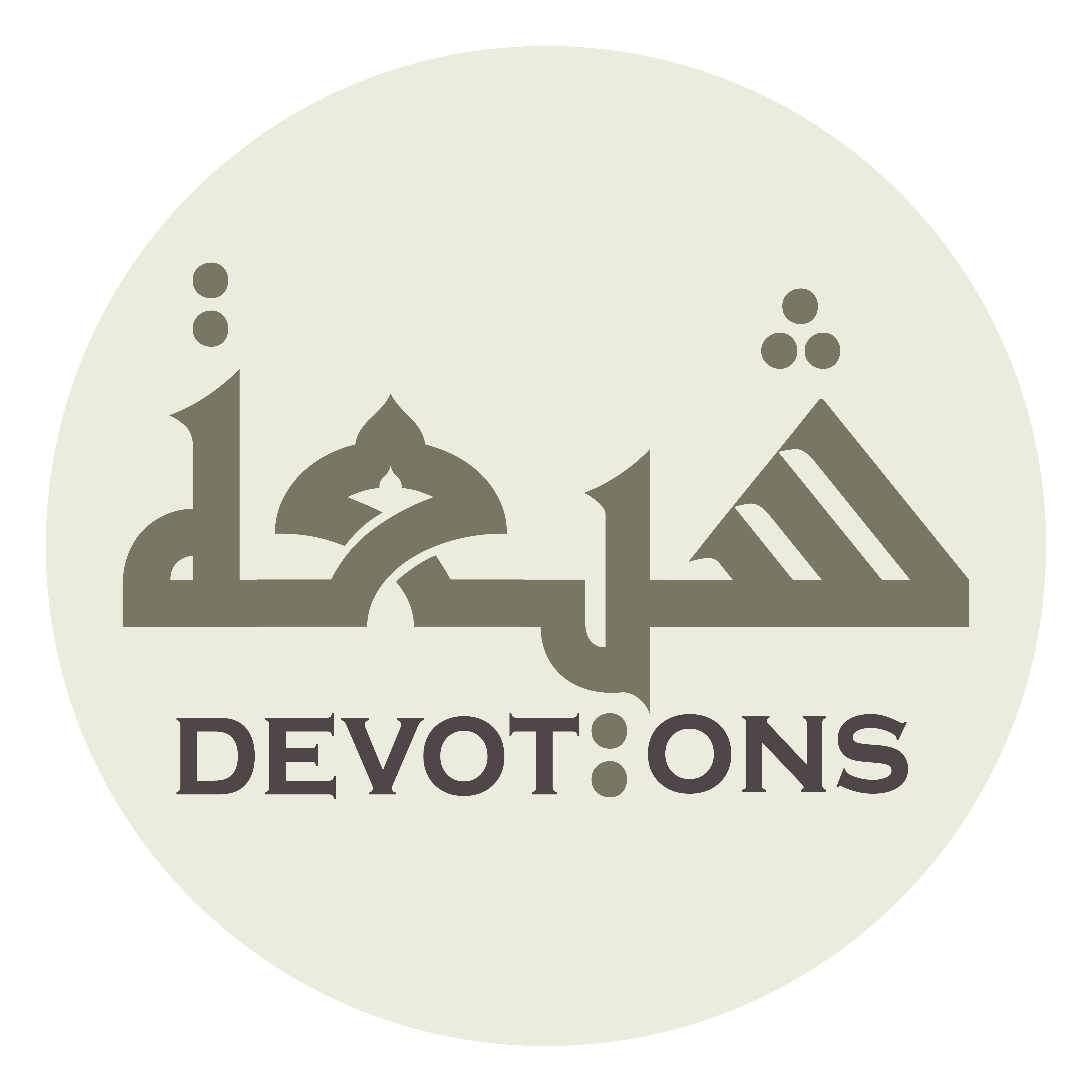 بَدِيْعُ فِطْرَتِكَ

badī`u fiṭratik

the marvel of Thy creation,
Dua 58 - Sahifat Sajjadiyyah
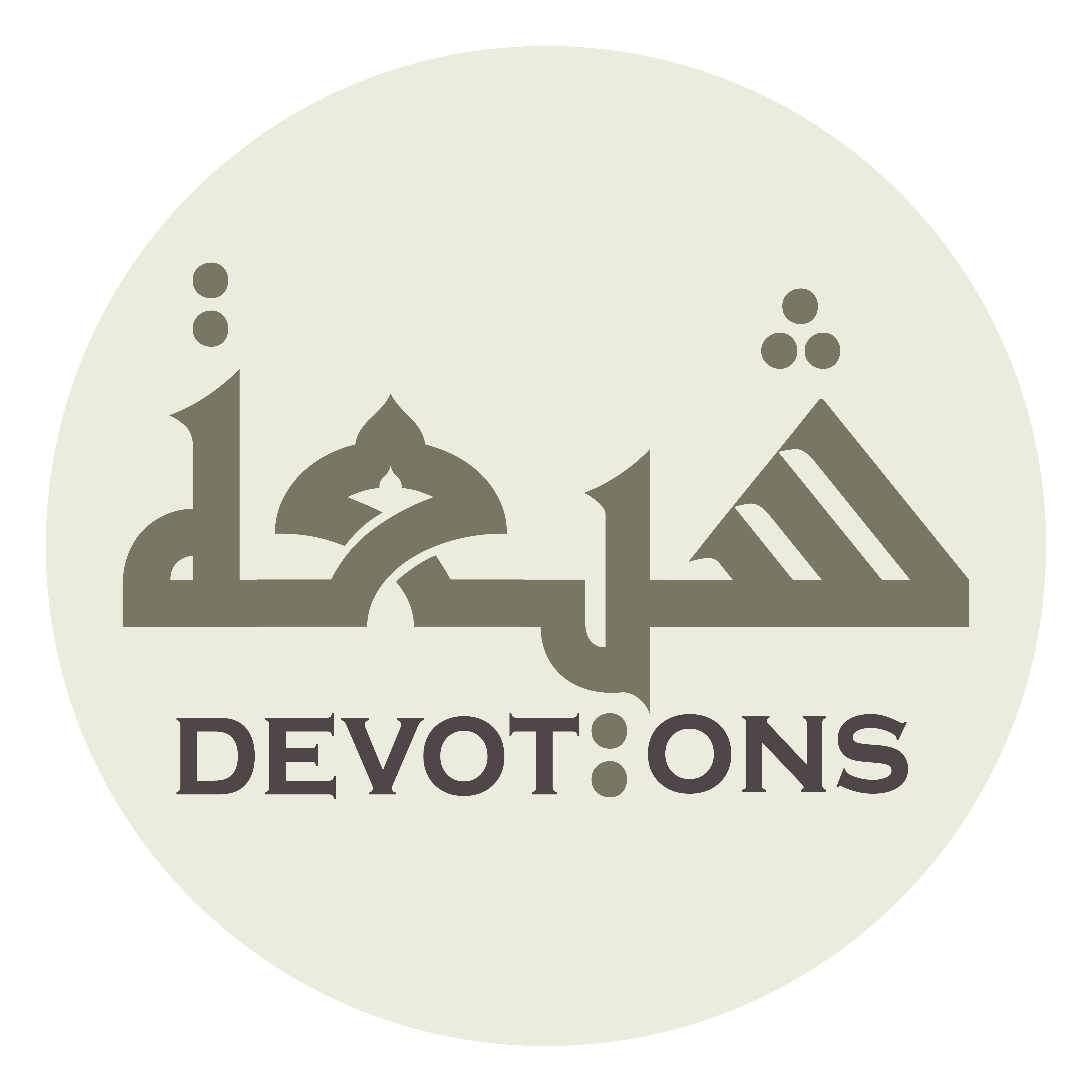 وَ أَوَّلُ مُعْتَرِفٍ مِّنَ الطِّيْنِ بِرُبُوْبِيَّتِكَ

wa awwalu mu`tarifim minaṭ ṭīni birubūbiyyatik

the first made of clay to confess Thy Lordship,
Dua 58 - Sahifat Sajjadiyyah
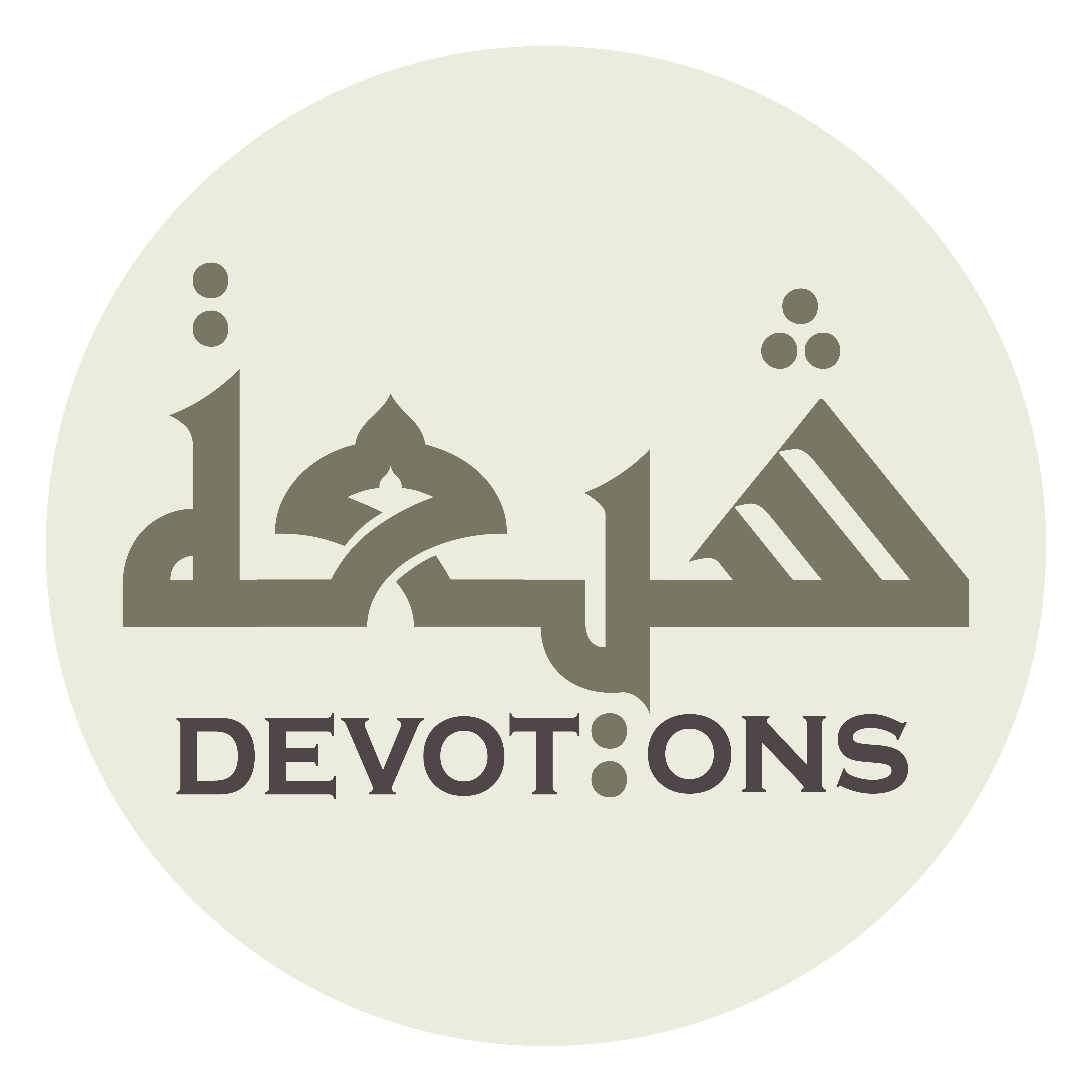 وَبَدْوُ حُجَّتِكَ عَلٰى عِبَادِكَ وَبَرِيَّتِكَ

wabadwu ḥujjatika `alā `ibādika wabariyyatik

the beginning of Thy argument against Thy servants and creatures,
Dua 58 - Sahifat Sajjadiyyah
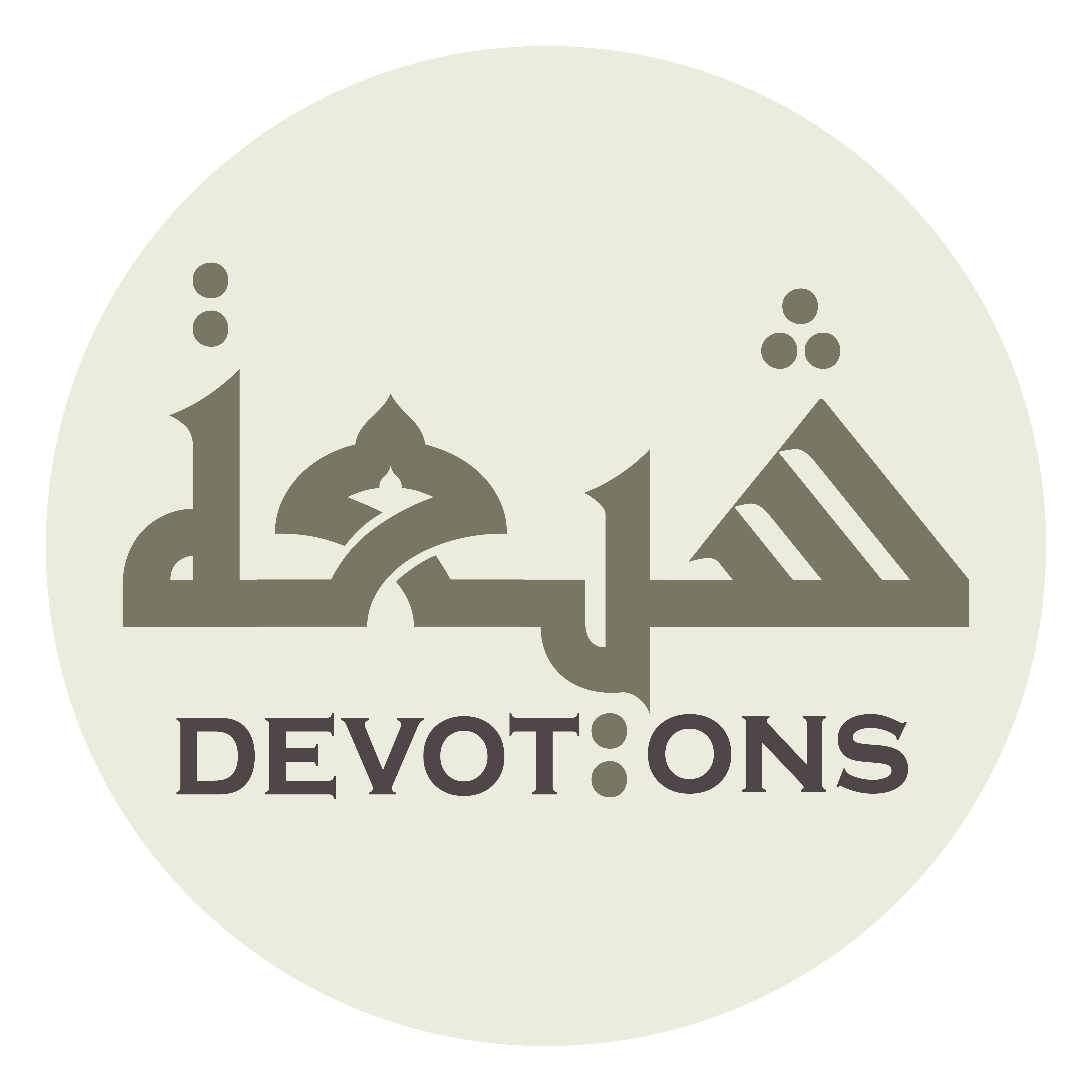 وَالدَّلِيْلُ عَلَى الْاِسْتِجَارَةِ بِعَفْوِكَ مِنْ عُقُوْبَتِكَ

wad dalīlu `alal istijārati bi`afwika min `uqūbatik

the guide to seeking sanctuary in Thy pardon from Thy punishment,
Dua 58 - Sahifat Sajjadiyyah
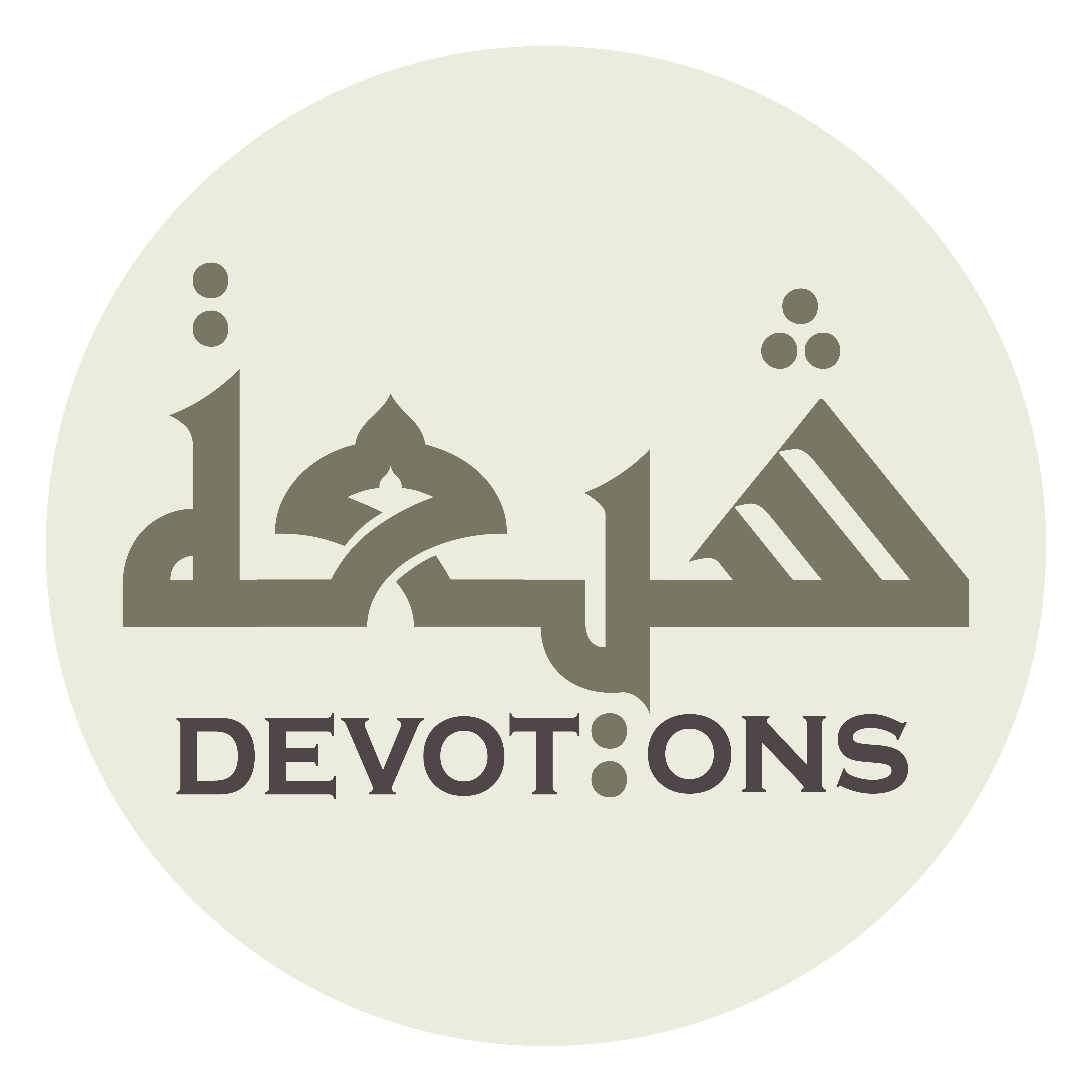 وَ النَّاهِجُ سُبُلَ تَوْبَتِكَ

wan nāhiju subula tawbatik

the opener of the paths of repentance toward Thee,
Dua 58 - Sahifat Sajjadiyyah
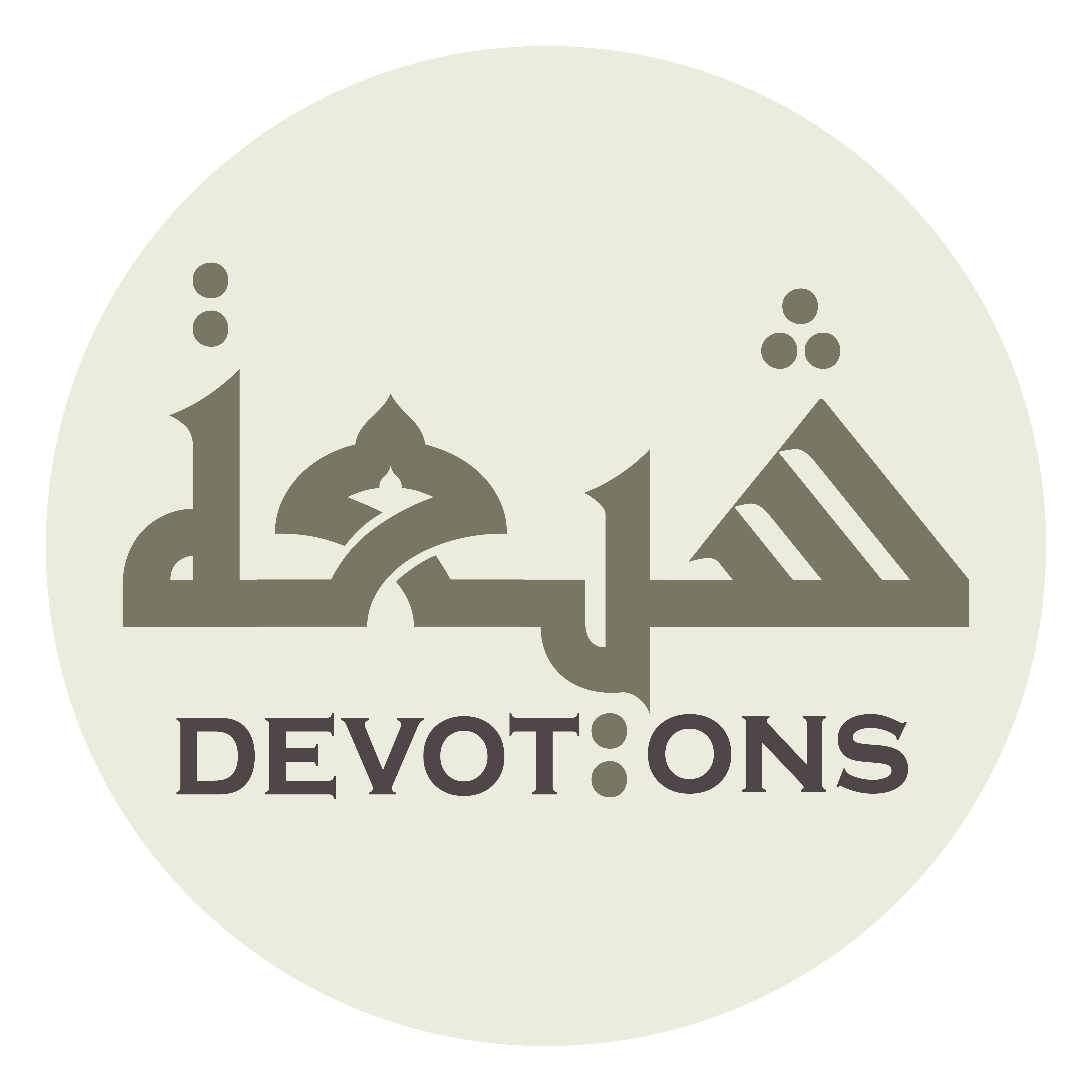 وَ الْمُوَسَّلُ بَيْنَ الْخَلْقِ وَ بَيْنَ مَعْرِفَتِكَ

wal muwassalu baynal khalqi wa bayna ma`rifatik

the giver of the creatures access to knowledge of Thee,
Dua 58 - Sahifat Sajjadiyyah
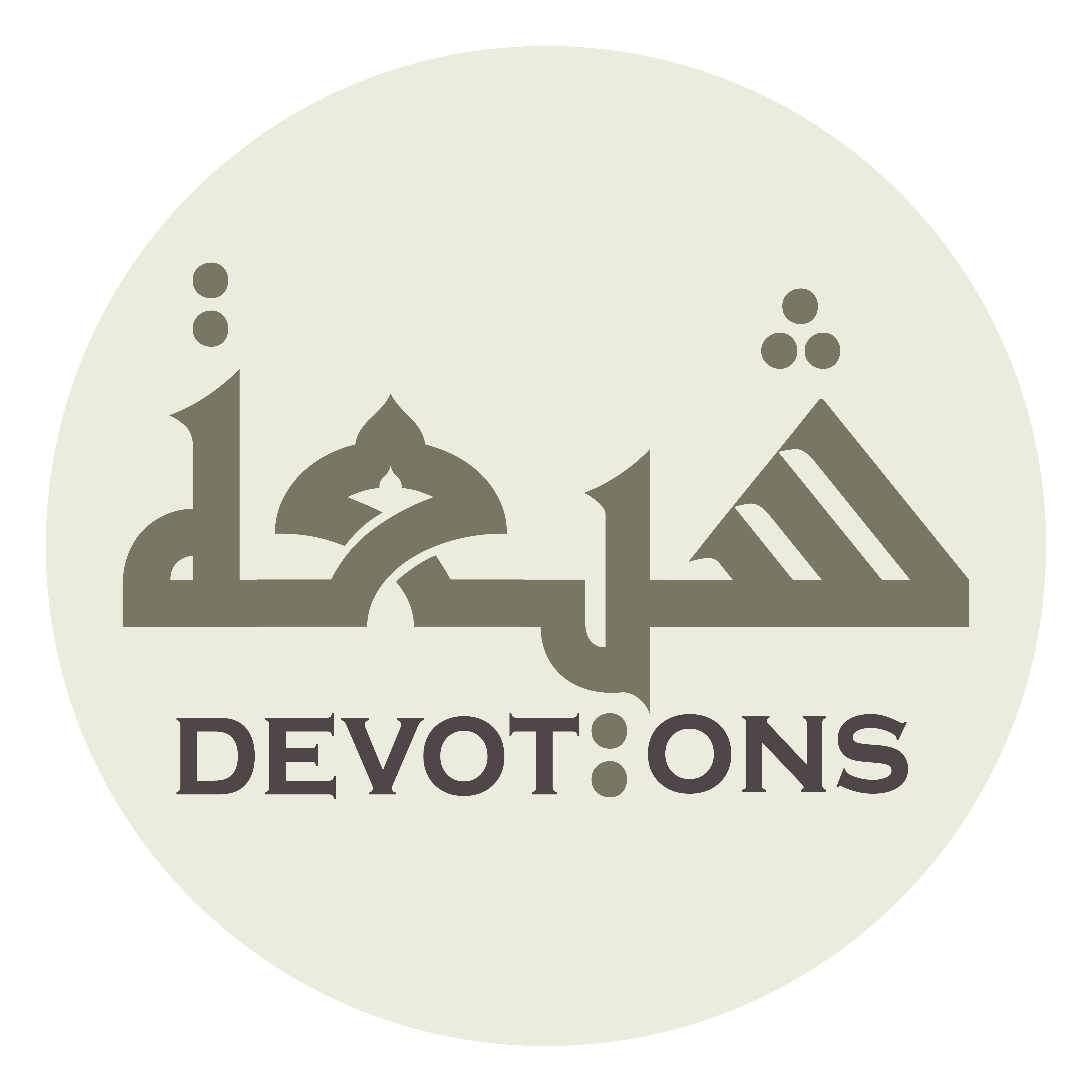 وَ الَّذِيْ لَقَّنْتَهُ مَا رَضَيْتَ بِهِ عَنْهُ بِمَنِّكَ عَلَيْهِ وَ رَحْمَتِكَ

wal ladhī laqqantahu mā raḍayta bihi `anhu bimannika `alayhi wa raḥmatik

the one concerning whom Thou hast conveyed Thy good pleasure through Thy kindness and Thy mercy toward him,
Dua 58 - Sahifat Sajjadiyyah
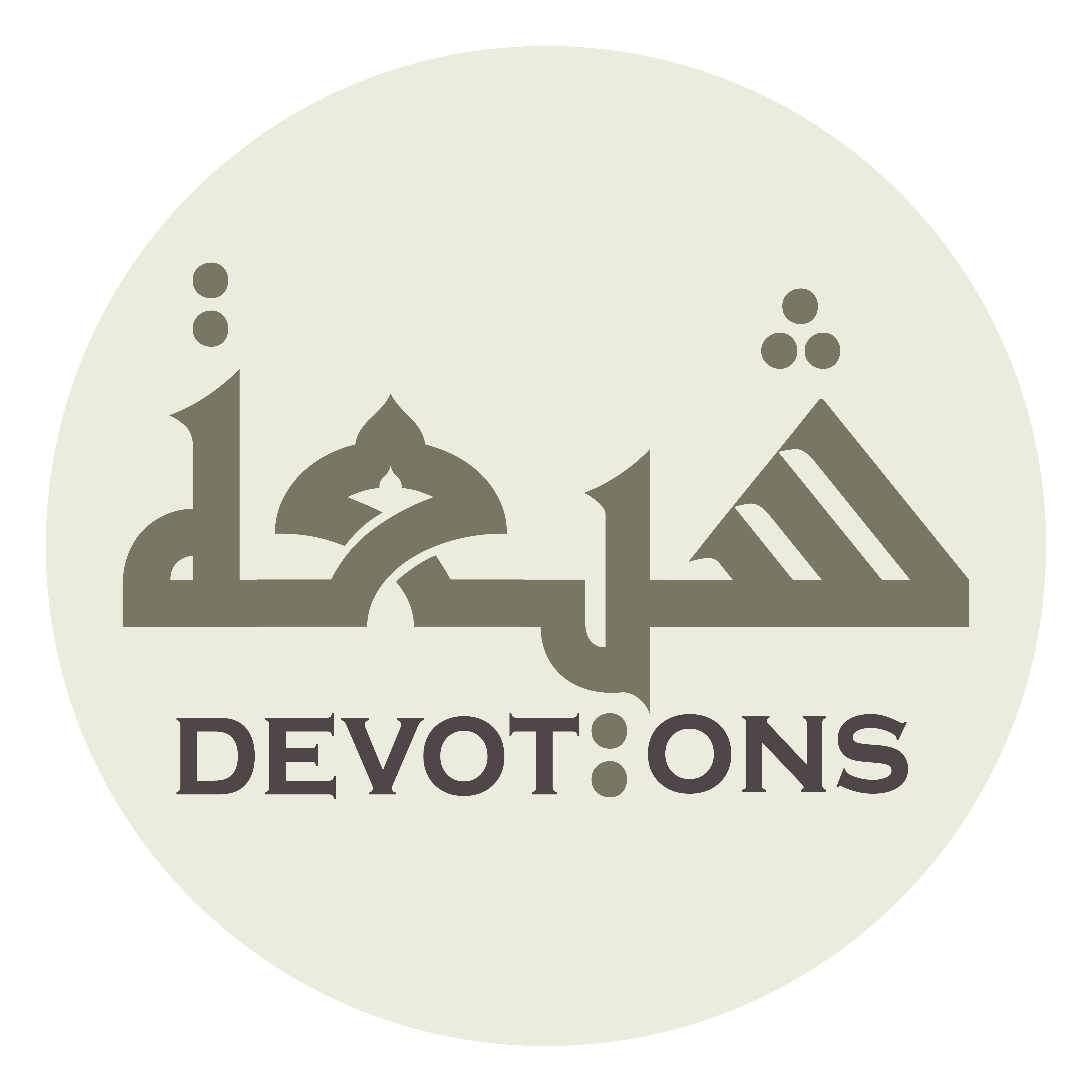 وَ الْمُنِيْبُ الَّذِيْ لَمْ يُصِرَّ عَلٰى مَعْصِيَتِكَ

wal munībul ladhī lam yuṣirra `alā ma`ṣiyatik

the one who turned back and did not persist in disobeying Thee,
Dua 58 - Sahifat Sajjadiyyah
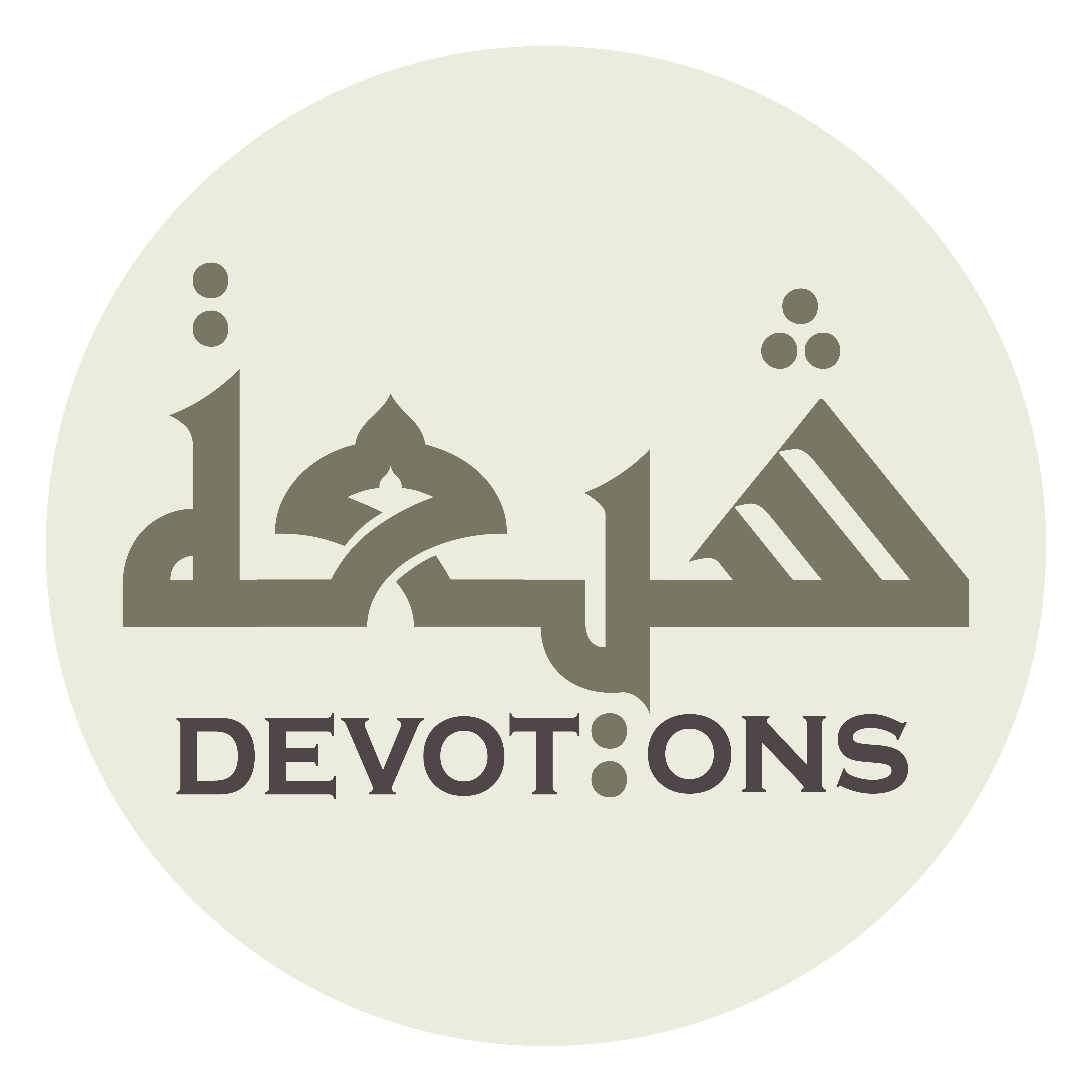 وَ سَابِقُ الْمُتَذَلِّلِيْنَ بِحَلْقِ رَأْسِهِ فِيْ حَرَمِكَ

wa sābiqul mutadhallilīna biḥalqi ra-sihi fī ḥaramik

the forerunner among the self-abasers, who shaved his head in Thy sacred precinct,
Dua 58 - Sahifat Sajjadiyyah
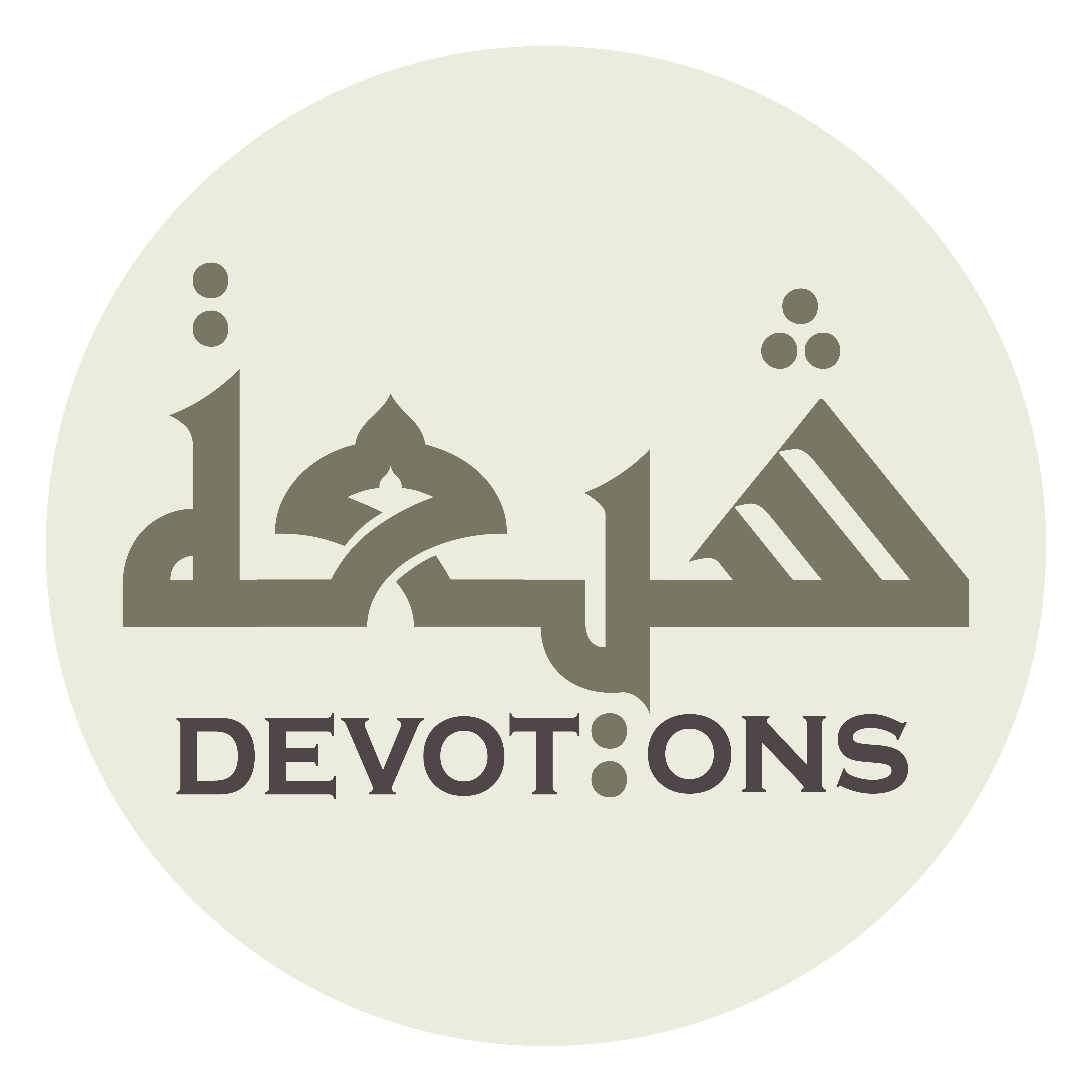 وَ الْمُتَوَسِّلُ بَعْدَ الْمَعْصِيَةِ بِالطَّاعَةِ اِلٰى عَفْوِكَ

wal mutawassilu ba`dal ma`ṣiyati biṭṭā`ati ilā `afwik

and among the seekers of access to Thy pardon, through obedience after disobedience,
Dua 58 - Sahifat Sajjadiyyah
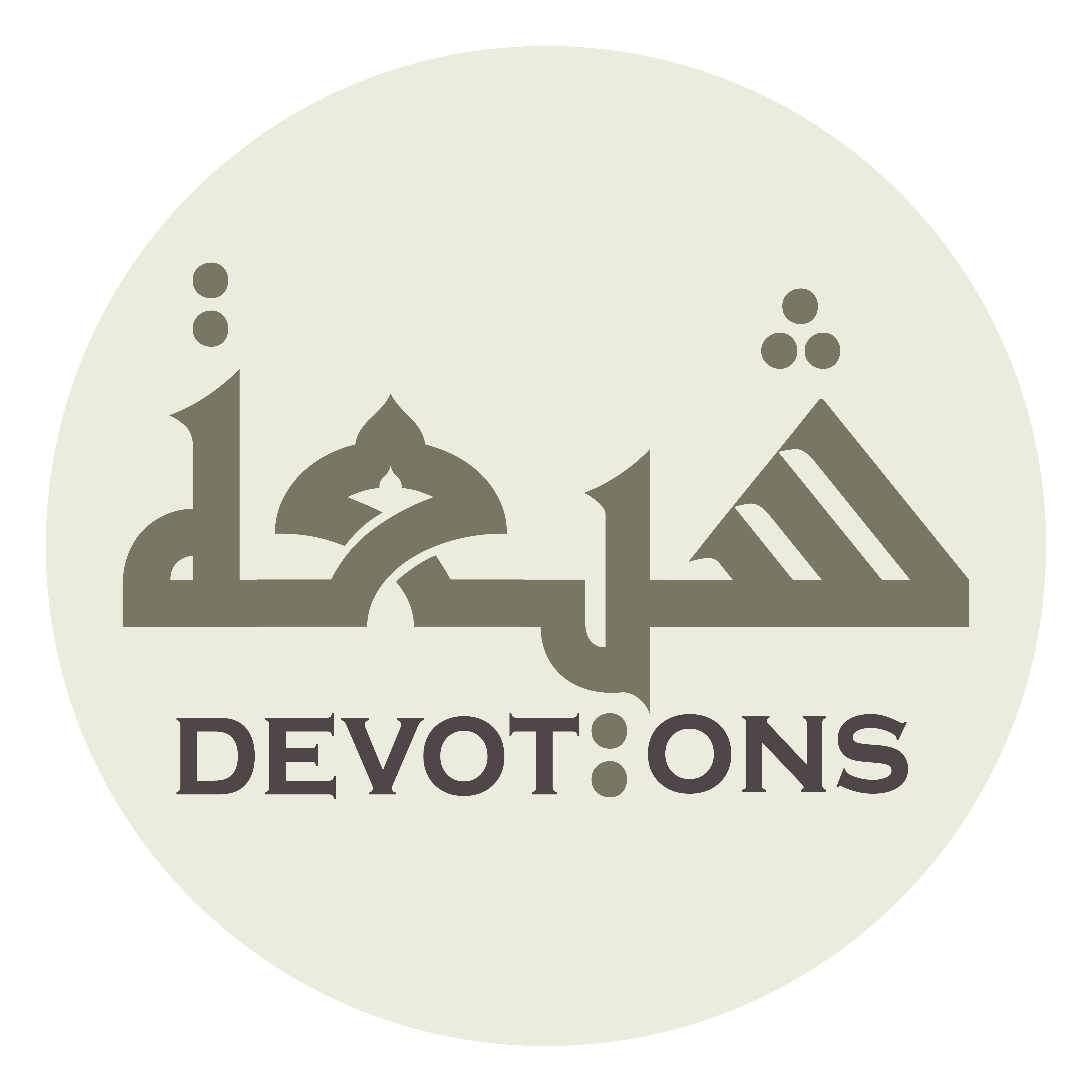 وَ أَبُوْ الْاَنْبِيَاءِ الَّذِيْنَ اُوْذُوْا فِيْ جَنْبِكَ

wa abul anbiyā-il ladhīna ūdhū fī janbik

and the father of the prophets, who were made to suffer for Thy sake
Dua 58 - Sahifat Sajjadiyyah
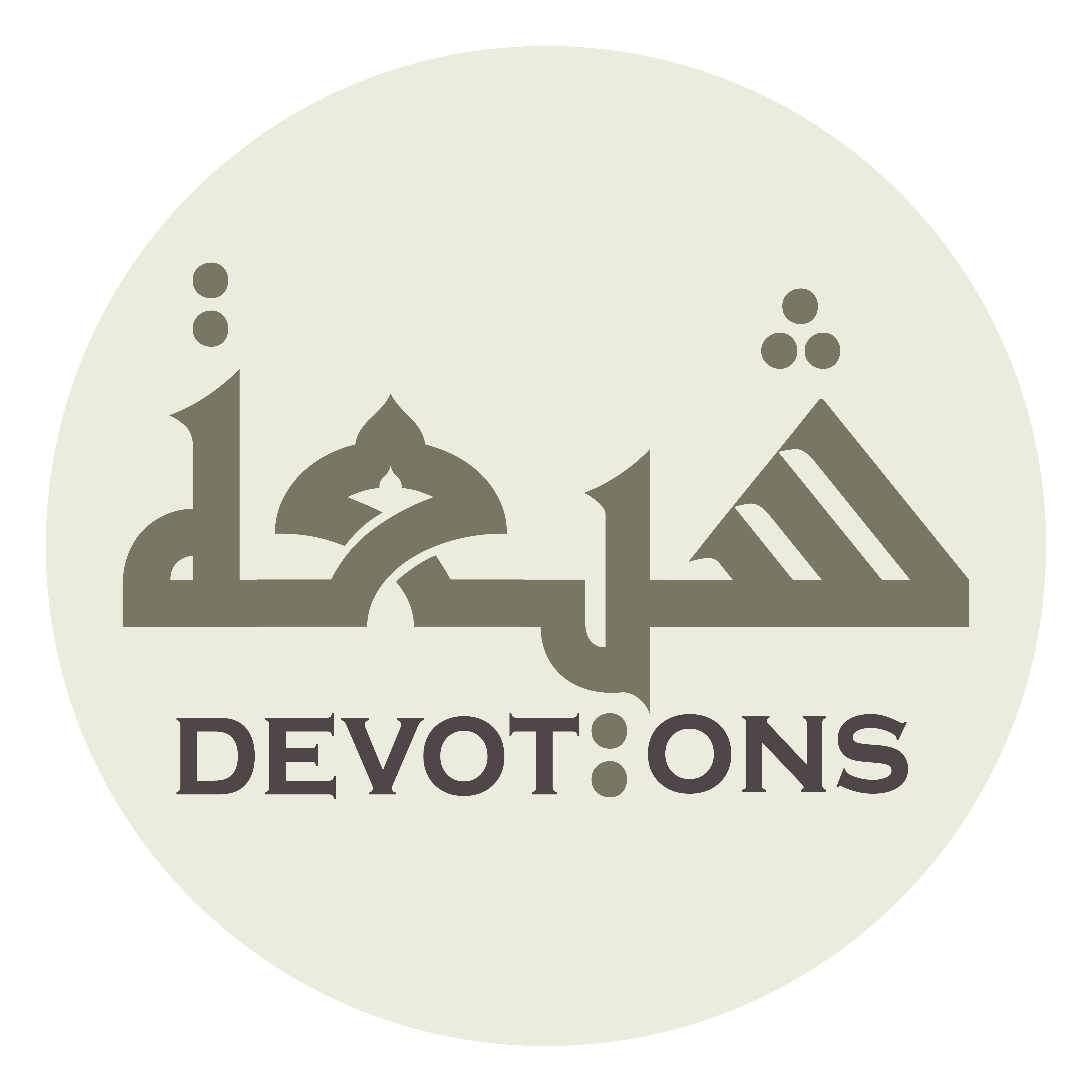 وَ اَكْثَرُ سُكَّانِ الْاَرْضِ سَعْيًا فِيْ طَاعَتِكَ

wa aktharu sukkānil ar-ḍi sa`yan fī ṭā`atik

and who strove more than all the earth’s inhabitants in obeying Thee -
Dua 58 - Sahifat Sajjadiyyah
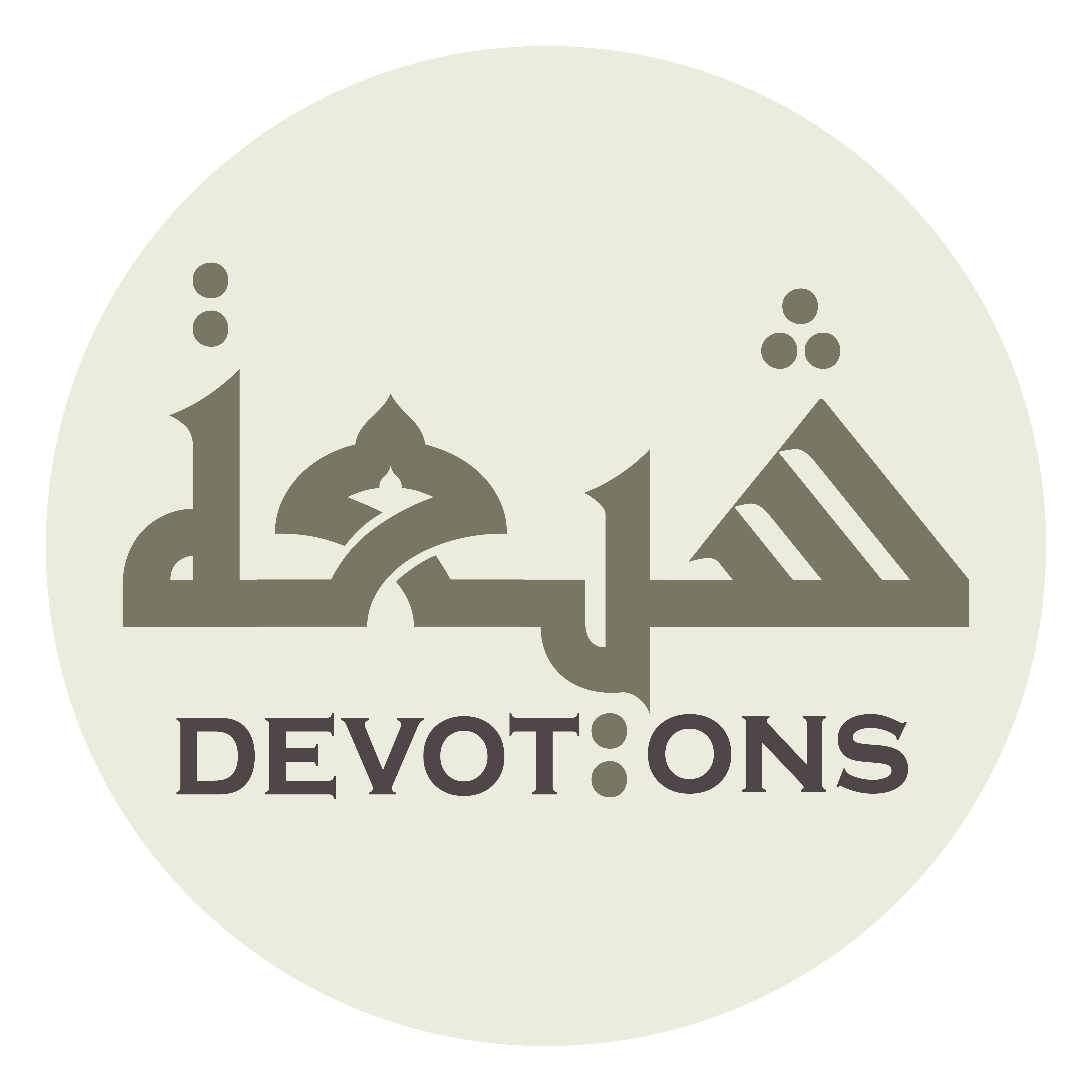 فَصَلِّ عَلَيْهِ اَنْتَ يَا رَحْمٰنُ وَ مَلَائِكَتُكَ وَ سُكَّانُ سَمٰوَاتِكَ وَ أَرْضِكَ كَمَا

faṣalli `alayhi anta yā raḥmānu wa malā-ikatuka wa sukkānu samāwātika wa ar-ḍika kamā

bless him, Thou - O All-merciful - Thy angels and the inhabitants of Thy heavens and Thy earth, just as he
Dua 58 - Sahifat Sajjadiyyah
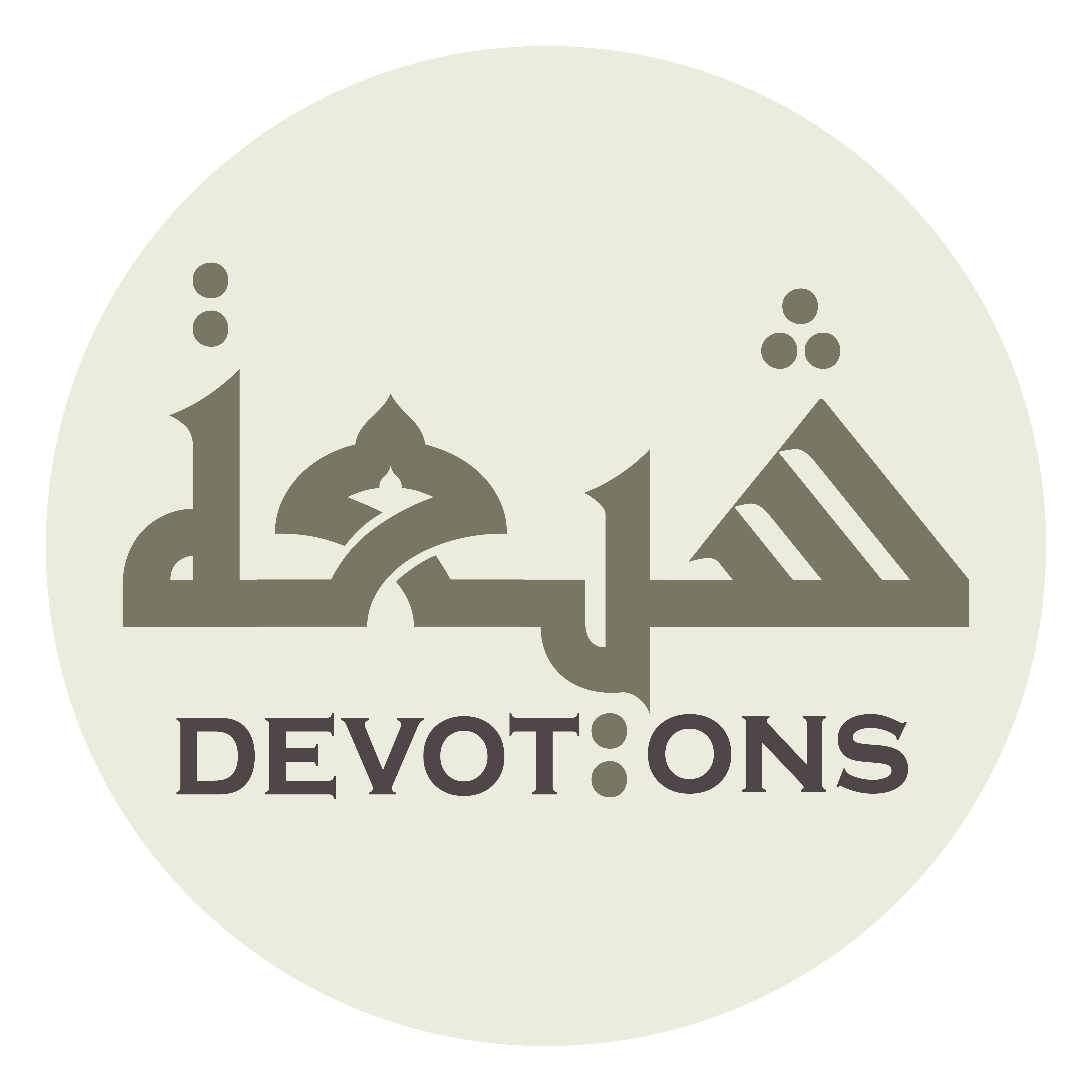 عَظَّمَ حُرُمَاتِكَ

`aẓẓama ḥurumātik

magnified Thy inviolable commands
Dua 58 - Sahifat Sajjadiyyah
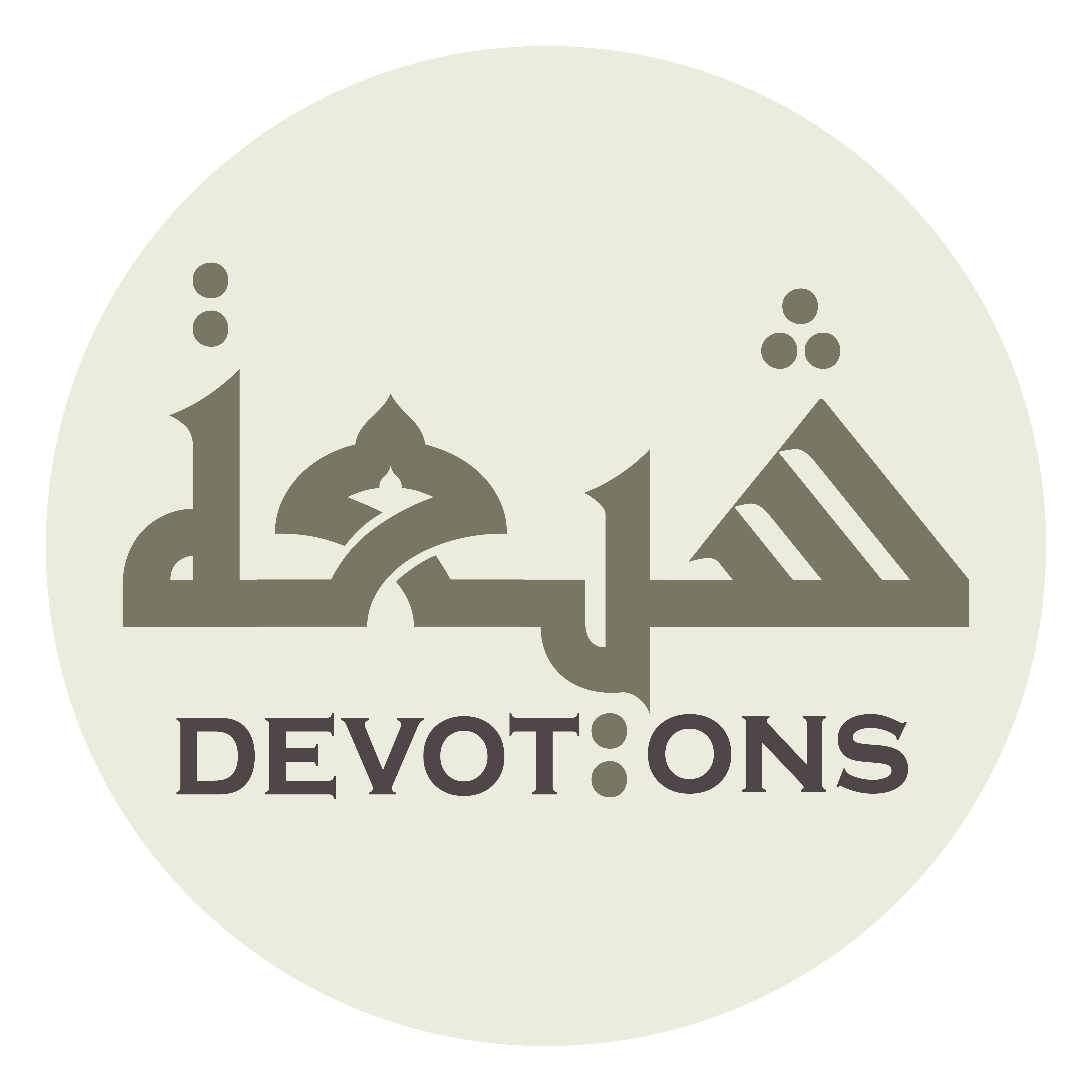 وَ دِلَّنَا عَلٰى سَبِيْلِ مَرْضَاتِكَ

wa dillanā `alā sabīli mar-ḍātik

and guided us upon the path of Thy good pleasure,
Dua 58 - Sahifat Sajjadiyyah
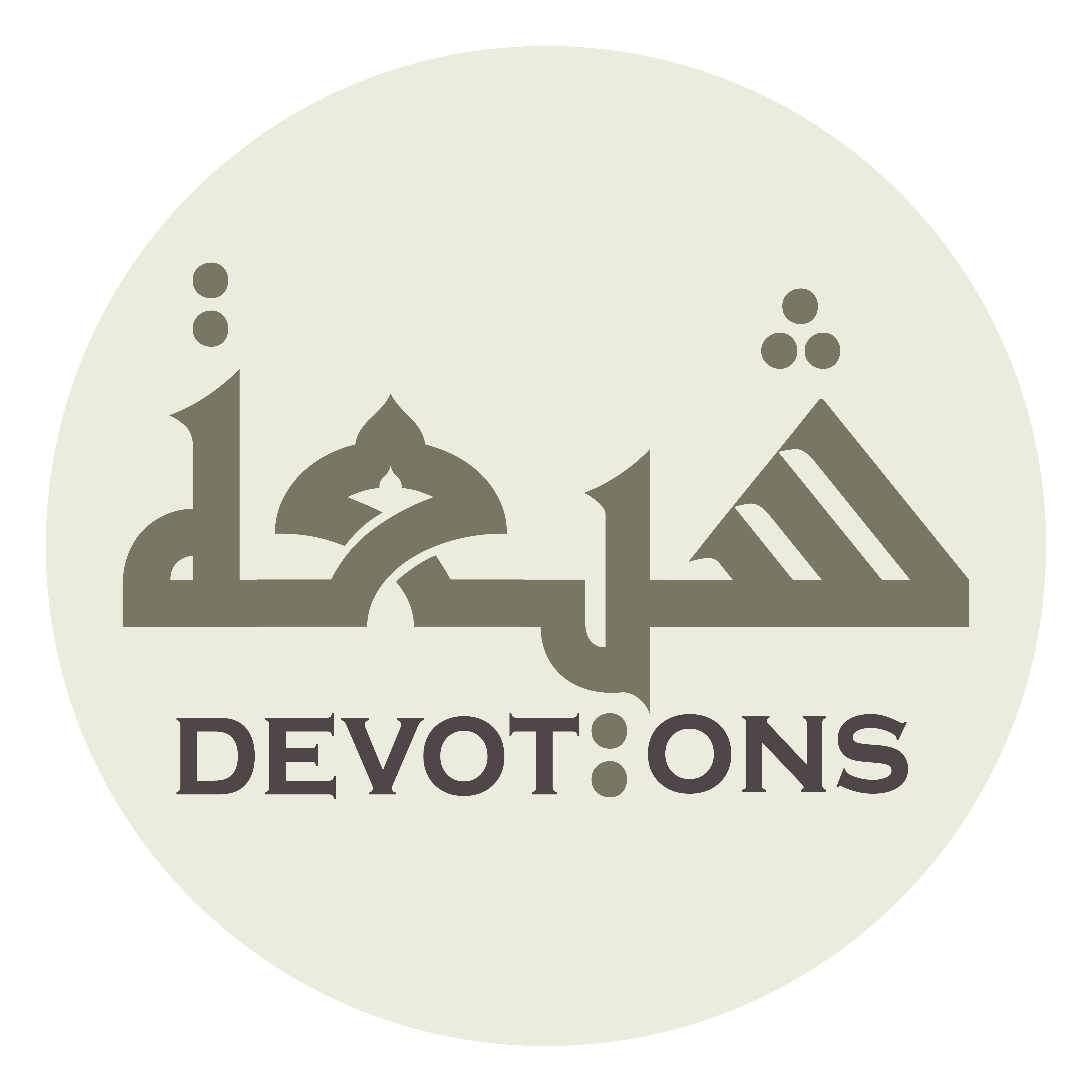 يَا أَرْحَمَ الرَّاحِمِيْنَ

yā ar-ḥamar rāḥimīn

O Most Merciful of the merciful!
Dua 58 - Sahifat Sajjadiyyah